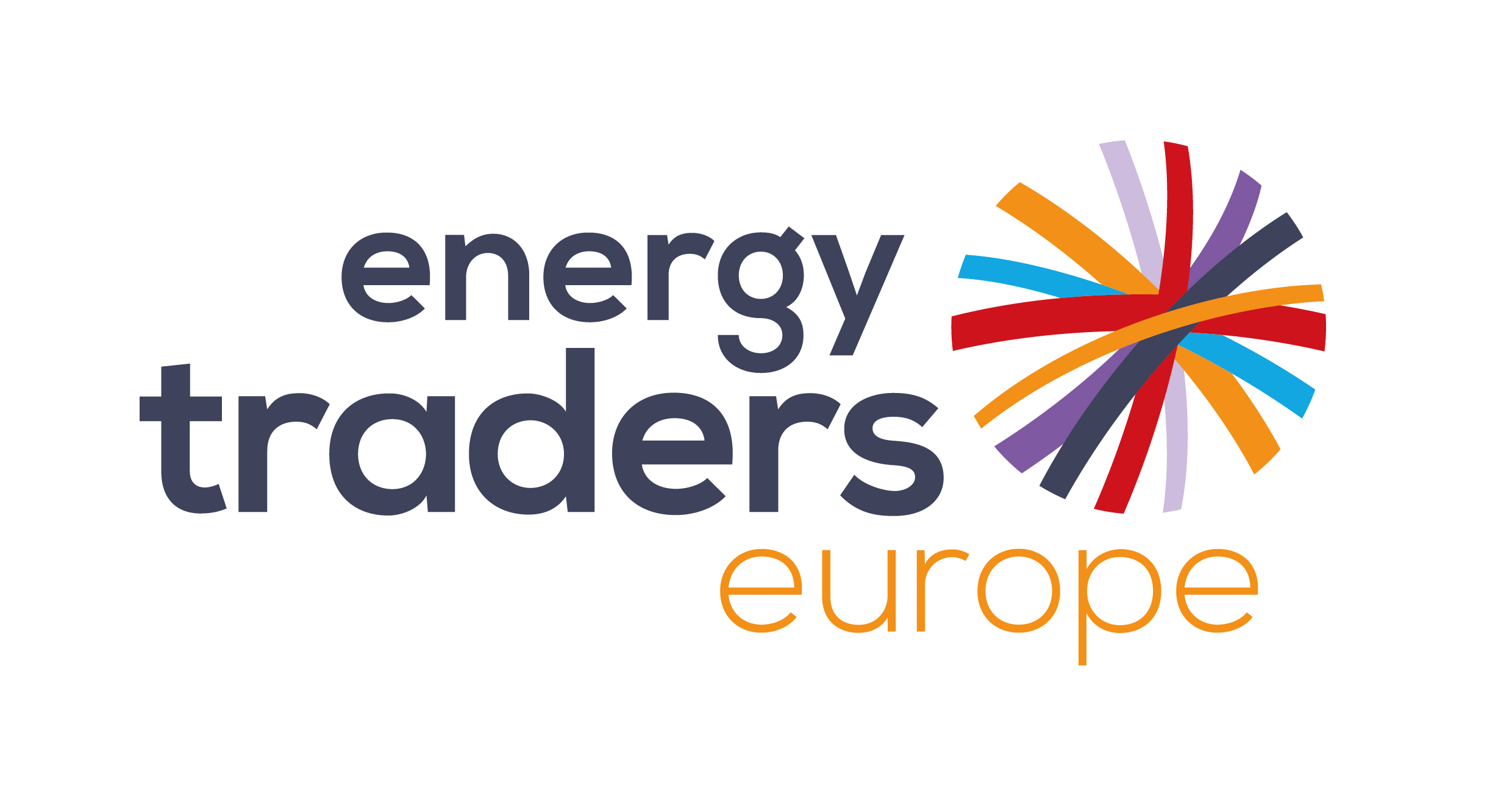 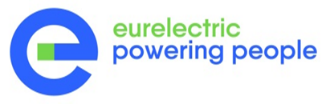 The way forward for the allocation of LTTRs – reflections from the marketMESC – 8 October 2024
1
Reminder of the main concerns of market participants with flow-based allocation of LTTRs
Economic efficiency gain: FB auction surplus has been shown, but not the gain in economic efficiency – considering complexity and further externalities/reform
1
2
3
2
What we suggested in March 2024
now
now
now
April  Nov. 2025
now  Nov. 2025
now + check in 2025
now  Nov. 2025
3
Where are we 6 months later? What can be done now?
A new implementation delay was announced – at least until November 2025
 more time for ACER and the TSOs to quantify the overall economic benefits and drawbacks of LTFBA – calculation vs. allocation 
 more time for TSOs to plan the implementation of mitigation measures (capacity availability, collateral) – if LTFBA goes live in 2025
 a realistic plan needs to be put forward – we already trade cal25, cal 26, cal 27…

The European Commission started its overall review of forward markets
 no targeted question on the relevance or value of LTFBA in the consultation – though clarification in FCA GL may be needed
 we still expect the impact assessment to include an LFTBA analysis to see its compatibility with other reforms (e.g. multi-year LTTRs)
4